Unit 2 Tectonics: Tectonic Factfile
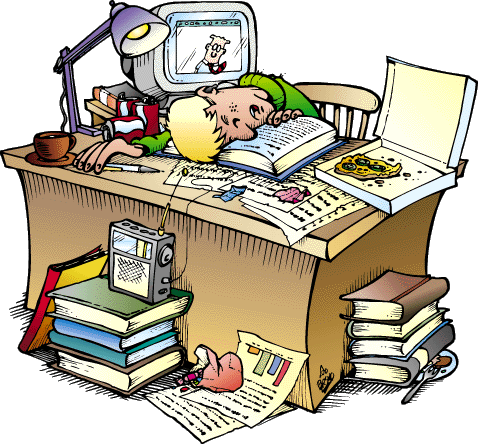 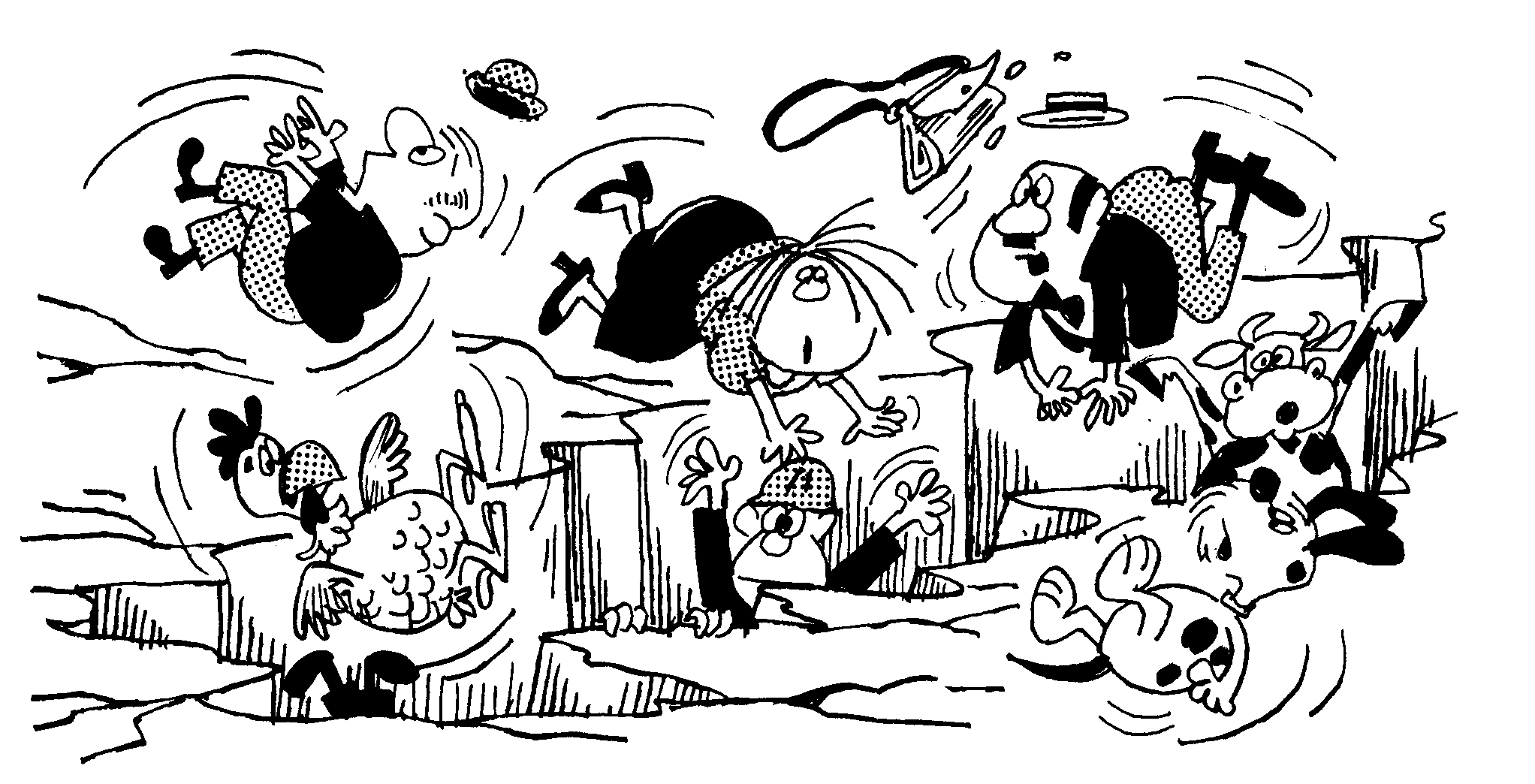 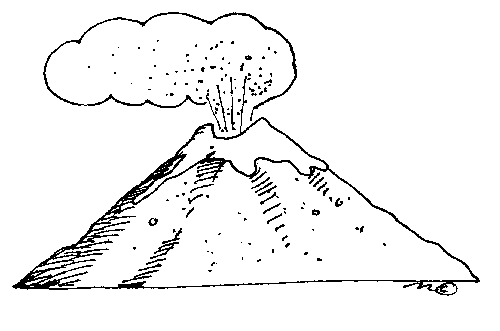 Objectives
 
To complete an independent research task/ geographical enquiry
To locate suitable tectonic event s as a case study
 To describe the causes and impacts of the tectonic event 
 To explain the difference in impacts between the tectonic events

Task
You must select two tectonic events.  (one LEDC /poor/one MEDC /rich)
You must locate each event and explain what caused the event
You must describe and categorise the impacts of each event (e.g. social-economic-envt)
You must explain  how and why the impacts between the events were different
You must  present your research information as an A3 display.
Peer/self Assessment
Success Criteria

In order for my homework to be successful I will need to do the following :-

1.


2.


3.


4.


5.
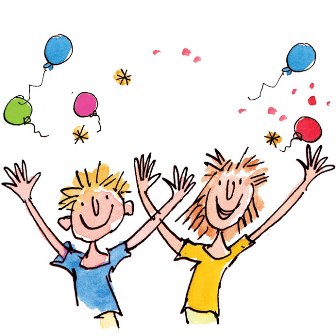